«Решение упражнений по теме «Нахождение дроби от числа»
Учитель 1 квалификационной категории 
Гордеева М.Е.
Запомни!!!
Вспомни!!!
Выполни устно
Выполни задания в тетради:
№ 1
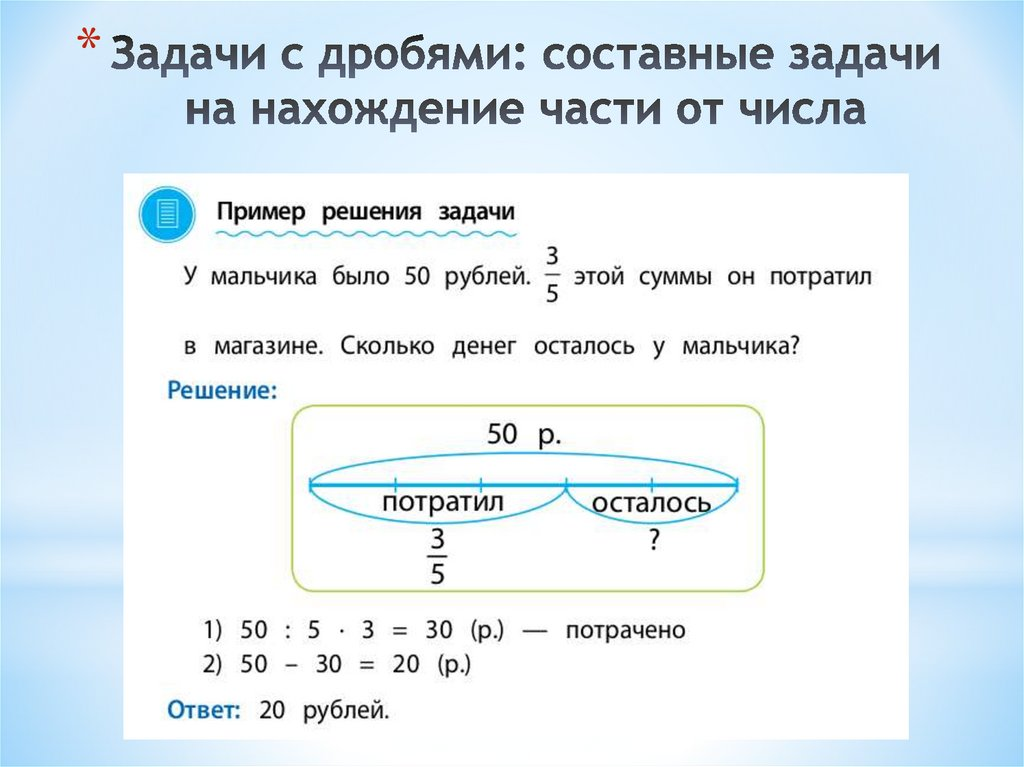 Выполни задания в тетради:
№ 2
Путешественник прошел за два дня 20 км. В первый день он прошел ¾ этого пути. Сколько километров прошел путешественник во второй день?
Выполни задания в тетради:
№ 3
Магазин продал 480 кг огурцов и помидоров, причем масса огурцов составляла 85% массы всех этих овощей. Сколько килограммов помидор продали?
Выполни задания в тетради:
№ 4
Трое рабочих изготовили 216 деталей. Первый рабочий изготовил 7/18 этих деталей, второй – 13/36. Сколько деталей изготовил третий рабочий?
Выполним задания на повторение материала предыдущих тем
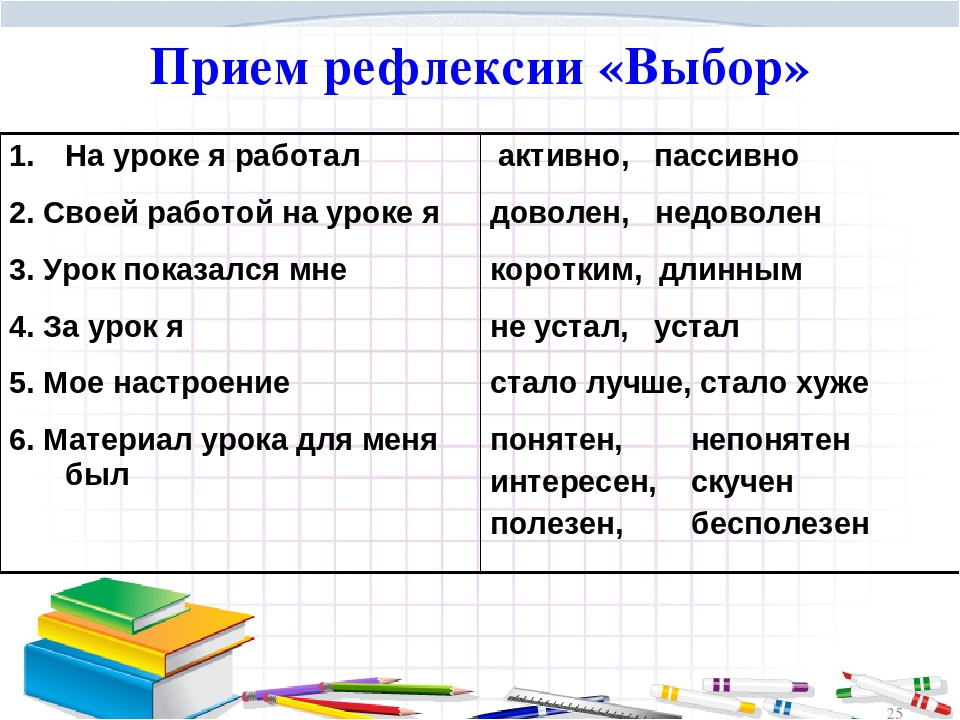 Домашнее задание
Параграф 12
ответить на вопросы параграфа
Выполнить №397, 403, 407


Спасибо за урок!